EMPLOYABILITY CONFERENCE 2022
Employability: expanding the narrative for a rapidly changing world – continuing the conversation
The Professional Ecology of Careers and Employability Support in Higher Education: Lessons from Australia
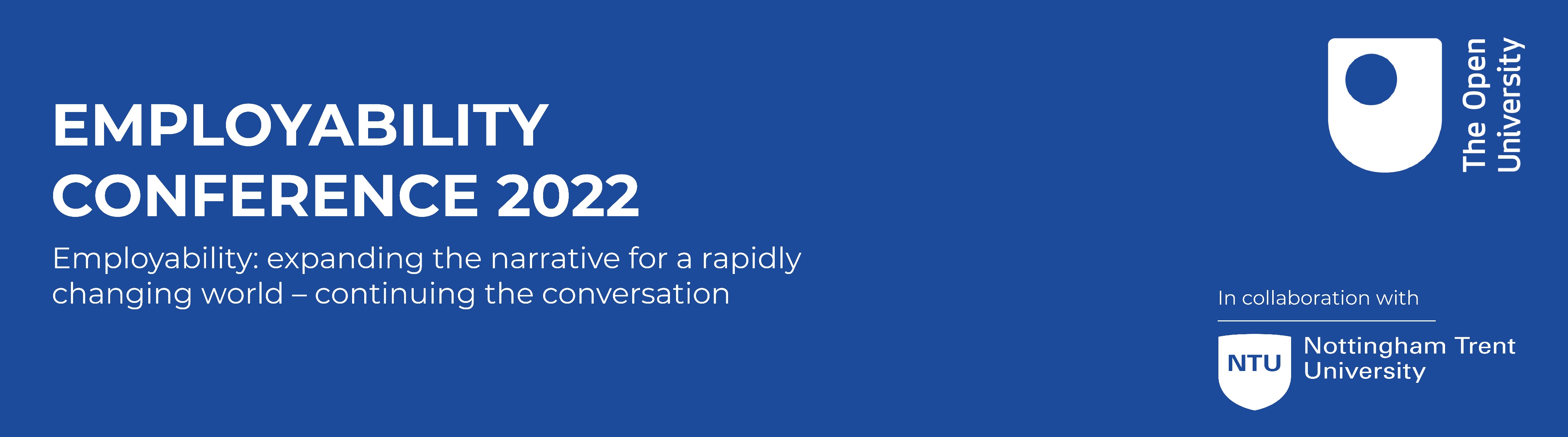 Michael Healy, PhD
Head of Career Development and Employability, Career Ahead
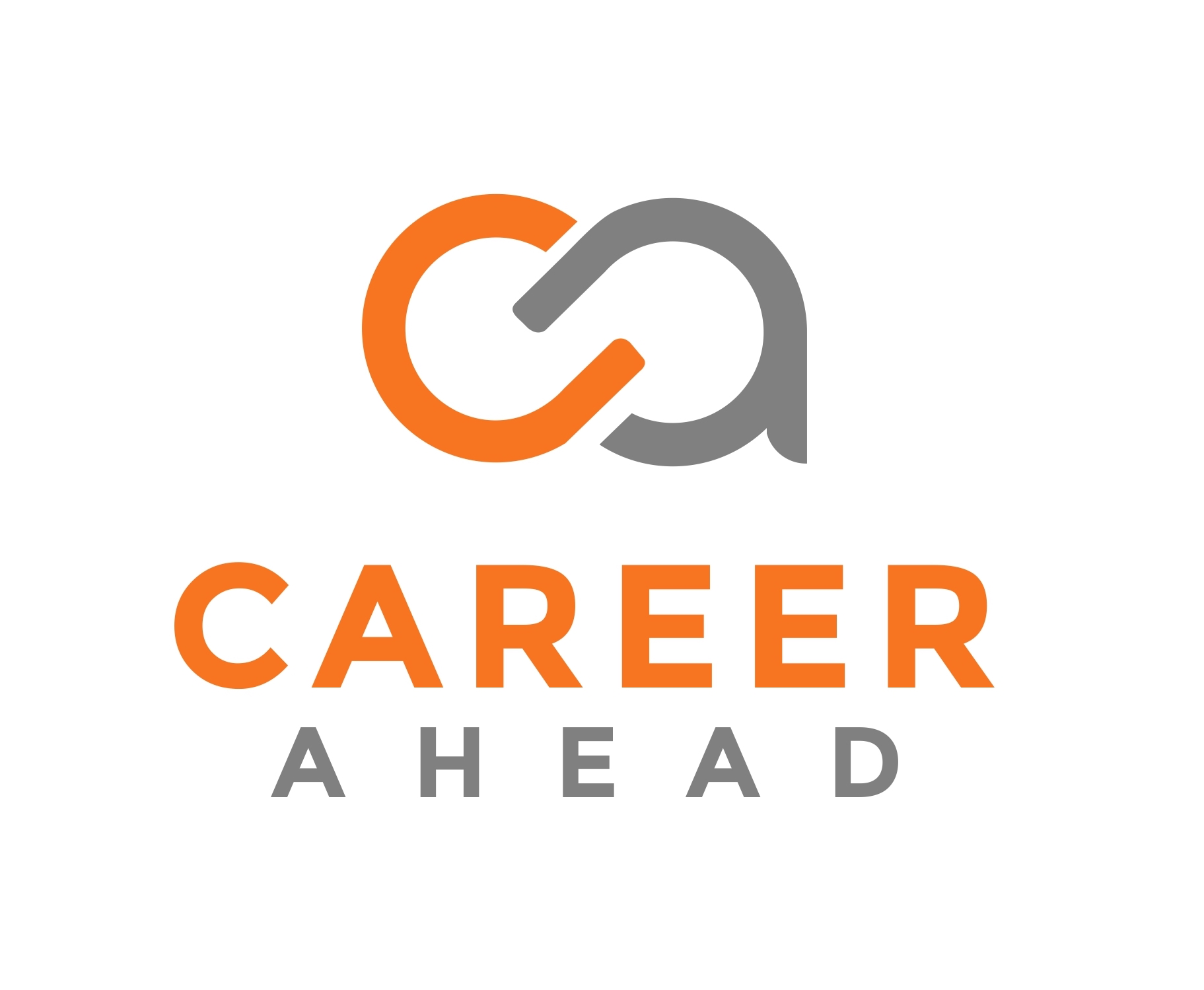 The Professional Ecology of Careers and Employability Support in Higher Education: Lessons from Australia
Michael Healy, PhD
Head of Career Development and Employability
March 2022
[Speaker Notes: MAKE SURE YOU DELETE ALL INAPPLICABLE COVER SLIDE VARIATIONS.

When writing a proposal, consider the following:
Who is the audience? 
Who are our competitors?
Why is our proposal compelling/ different/ better than our competitors?
Is the picture relevant? The image on this slide could be used when pitching to higher education or young adults.]
Healy, M., Brown, J. L., & Ho, C. (2021). Graduate employability as a professional proto-jurisdiction in higher education. Higher Education. 
https://doi.org/10.1007/s10734-021-00733-4
Documentary analysis of 
376 jobs, 2013-2019

Coded by level, criteria, specialty, organisation, 
cohort

Careers and employability as a proto-jurisdiction: 
elastic and ambiguous arenas where various professional groups lay claim to novel professional expertise
2
[Speaker Notes: It is always worth referencing the importance of the 3 C’s in Career Preparation:
Clarity about what a student wants and what value they can create for an employer
Capability aligned to the requirements of their ideal job
Confidence to execute their job search and to convince employers of the value they can generate within employment
Whilst a great LinkedIn Profile can demonstrate both Clarity (both the candidates intent & potential value add) & Capability (the skills, experience and attributes sought by an employer), it is most valuable to demonstrate confidence – a digital CV that confidently represents a candidate to the employment market
LinkedIn is a ’job search tool’ and all students need a compelling profile when they enter any recruitment process]
Job specialisations, levels and terms
44% in careers services

40% full-time continuing

20% leadership
66% general
13% admin
3
[Speaker Notes: It is always worth referencing the importance of the 3 C’s in Career Preparation:
Clarity about what a student wants and what value they can create for an employer
Capability aligned to the requirements of their ideal job
Confidence to execute their job search and to convince employers of the value they can generate within employment
Whilst a great LinkedIn Profile can demonstrate both Clarity (both the candidates intent & potential value add) & Capability (the skills, experience and attributes sought by an employer), it is most valuable to demonstrate confidence – a digital CV that confidently represents a candidate to the employment market
LinkedIn is a ’job search tool’ and all students need a compelling profile when they enter any recruitment process]
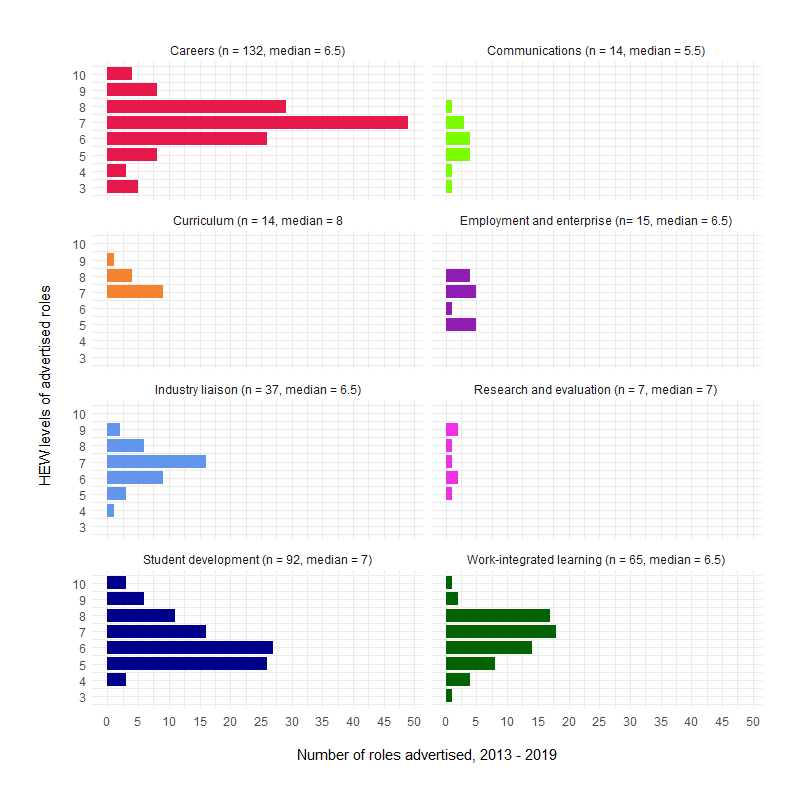 4
[Speaker Notes: It is always worth referencing the importance of the 3 C’s in Career Preparation:
Clarity about what a student wants and what value they can create for an employer
Capability aligned to the requirements of their ideal job
Confidence to execute their job search and to convince employers of the value they can generate within employment
Whilst a great LinkedIn Profile can demonstrate both Clarity (both the candidates intent & potential value add) & Capability (the skills, experience and attributes sought by an employer), it is most valuable to demonstrate confidence – a digital CV that confidently represents a candidate to the employment market
LinkedIn is a ’job search tool’ and all students need a compelling profile when they enter any recruitment process]
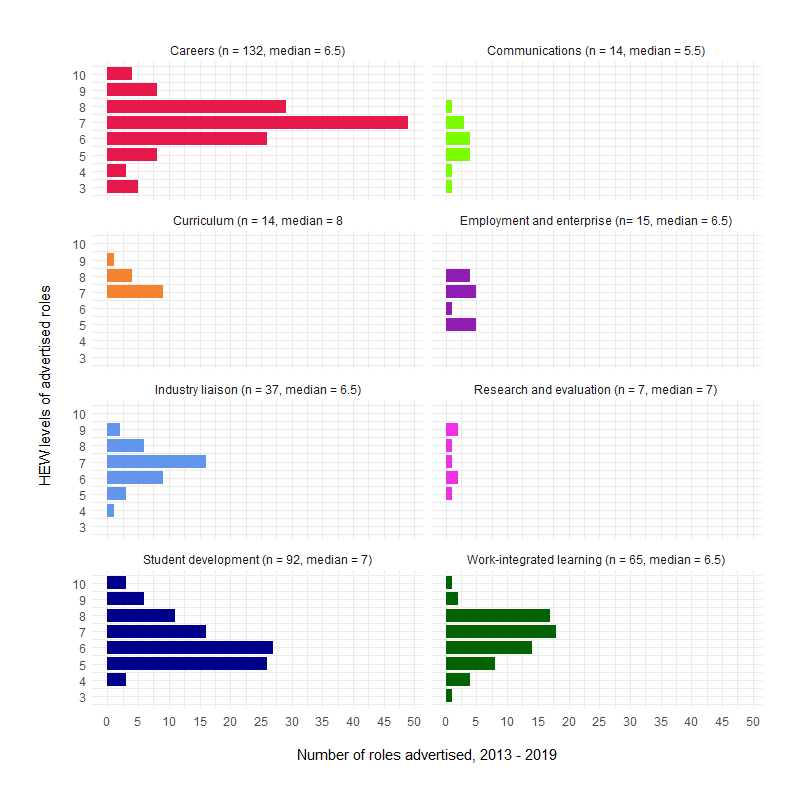 5
[Speaker Notes: It is always worth referencing the importance of the 3 C’s in Career Preparation:
Clarity about what a student wants and what value they can create for an employer
Capability aligned to the requirements of their ideal job
Confidence to execute their job search and to convince employers of the value they can generate within employment
Whilst a great LinkedIn Profile can demonstrate both Clarity (both the candidates intent & potential value add) & Capability (the skills, experience and attributes sought by an employer), it is most valuable to demonstrate confidence – a digital CV that confidently represents a candidate to the employment market
LinkedIn is a ’job search tool’ and all students need a compelling profile when they enter any recruitment process]
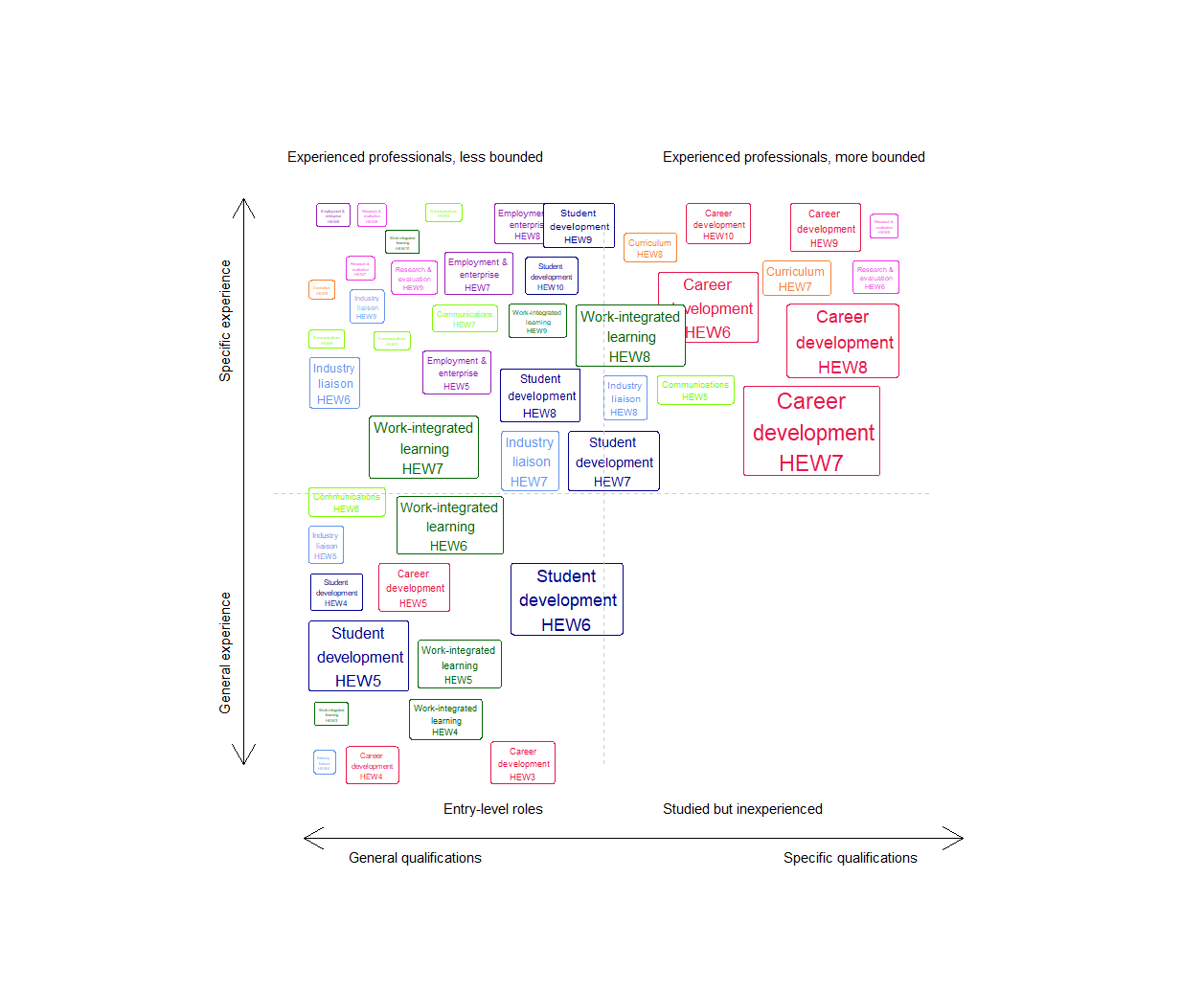 Job requirements: experience and qualifications
Career development and curriculum: qualifications and experience

Other specialisations: 
Experience over qualifications
6
[Speaker Notes: It is always worth referencing the importance of the 3 C’s in Career Preparation:
Clarity about what a student wants and what value they can create for an employer
Capability aligned to the requirements of their ideal job
Confidence to execute their job search and to convince employers of the value they can generate within employment
Whilst a great LinkedIn Profile can demonstrate both Clarity (both the candidates intent & potential value add) & Capability (the skills, experience and attributes sought by an employer), it is most valuable to demonstrate confidence – a digital CV that confidently represents a candidate to the employment market
LinkedIn is a ’job search tool’ and all students need a compelling profile when they enter any recruitment process]
Conclusions:
7
[Speaker Notes: It is always worth referencing the importance of the 3 C’s in Career Preparation:
Clarity about what a student wants and what value they can create for an employer
Capability aligned to the requirements of their ideal job
Confidence to execute their job search and to convince employers of the value they can generate within employment
Whilst a great LinkedIn Profile can demonstrate both Clarity (both the candidates intent & potential value add) & Capability (the skills, experience and attributes sought by an employer), it is most valuable to demonstrate confidence – a digital CV that confidently represents a candidate to the employment market
LinkedIn is a ’job search tool’ and all students need a compelling profile when they enter any recruitment process]
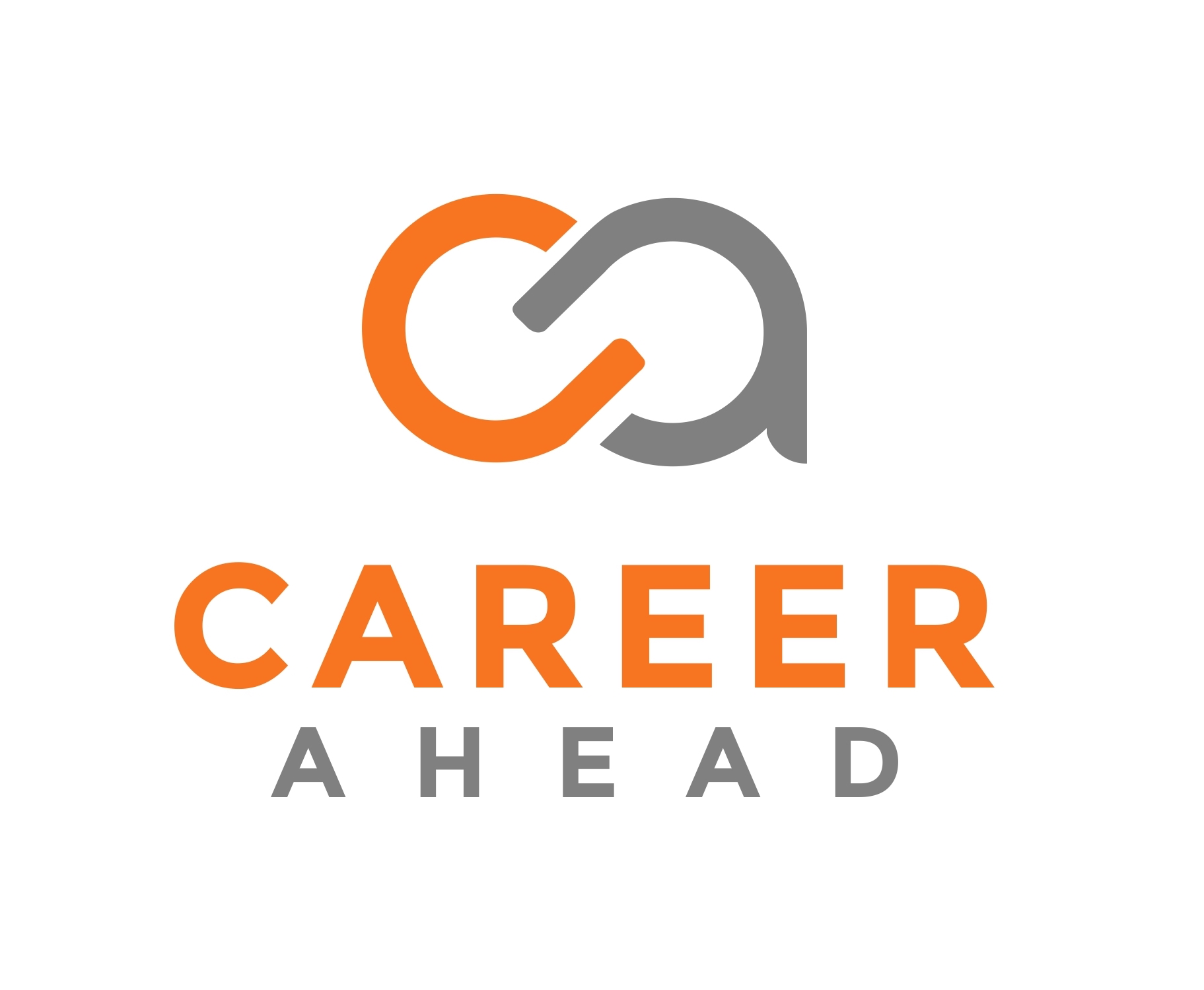 michael.healy@careerahead.com.au

@mojohealy
www.mojohealy.com
linkedin.com/in/mojohealy
March 2022
[Speaker Notes: MAKE SURE YOU DELETE ALL INAPPLICABLE COVER SLIDE VARIATIONS.

When writing a proposal, consider the following:
Who is the audience? 
Who are our competitors?
Why is our proposal compelling/ different/ better than our competitors?
Is the picture relevant? The image on this slide could be used when pitching to higher education or young adults.]
THANK YOU
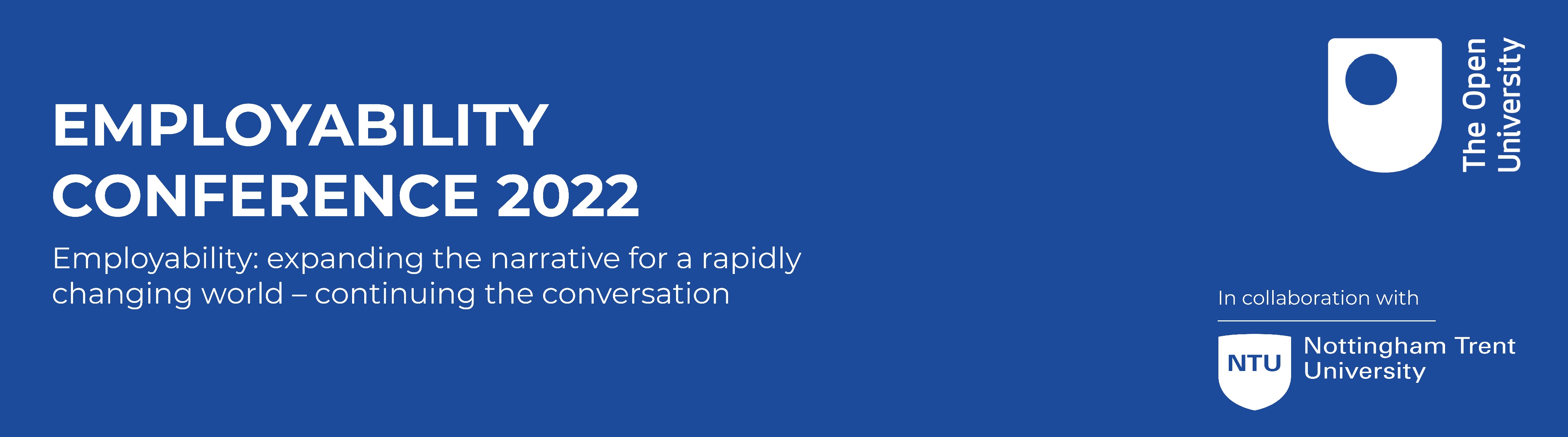